Metamodelo generativo
Nº 2 para 3º de Primaria
Rocío Fernández Muñoz
Metodología:- Distribuimos a los alumnos en grupos de 4. - Les facilitamos el enunciado de la actividad y la copia de dos folletos reales.
Rocío Fernández Muñoz
A mis amigos y a mi nos apetece ir juntos al “parque de bolas“ la próximo semana.
Hemos pedido información en un local que está cerca del colegio y nos han dado algunos folletos.
Rocío Fernández Muñoz
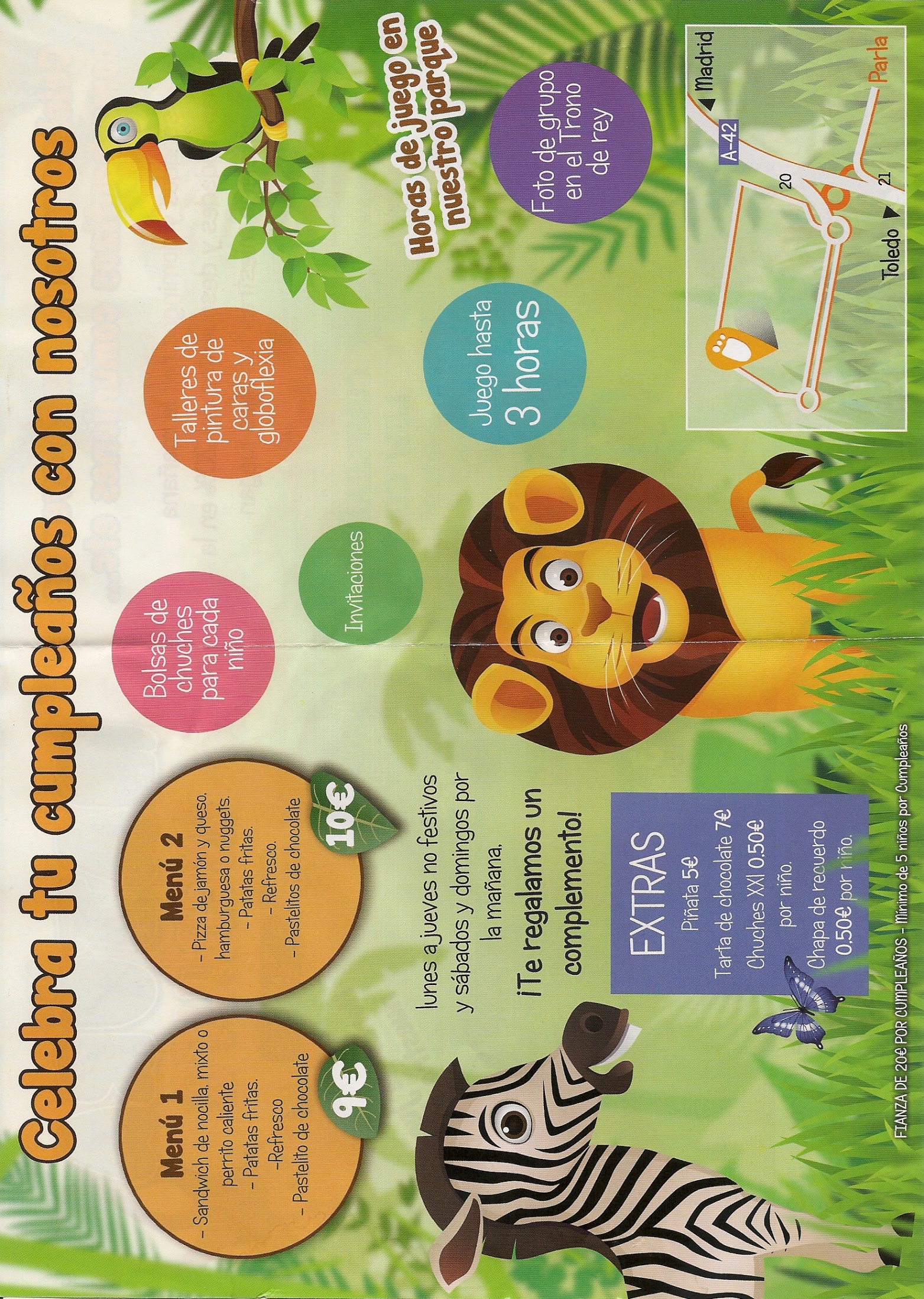 Rocío Fernández Muñoz
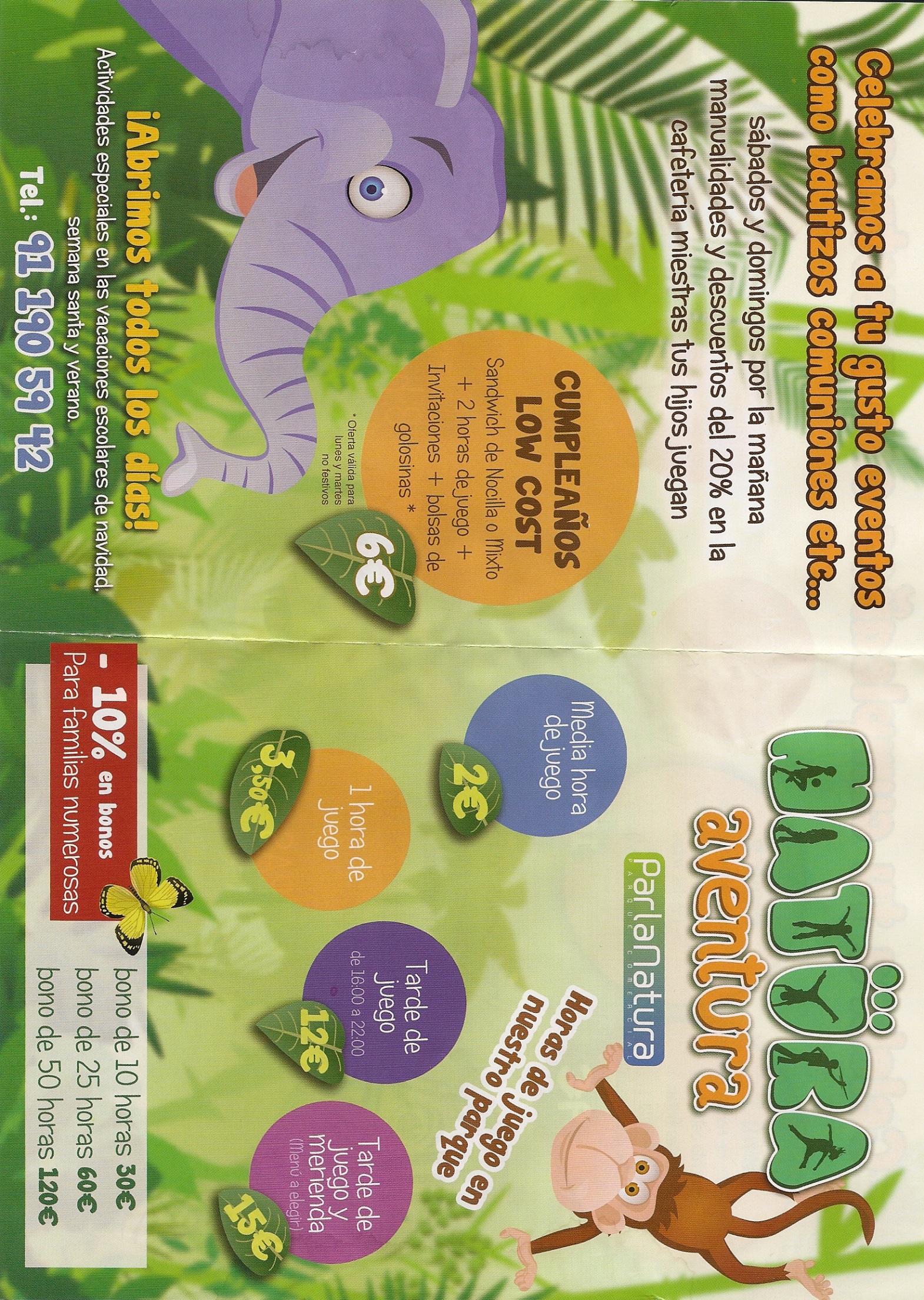 Rocío Fernández Muñoz
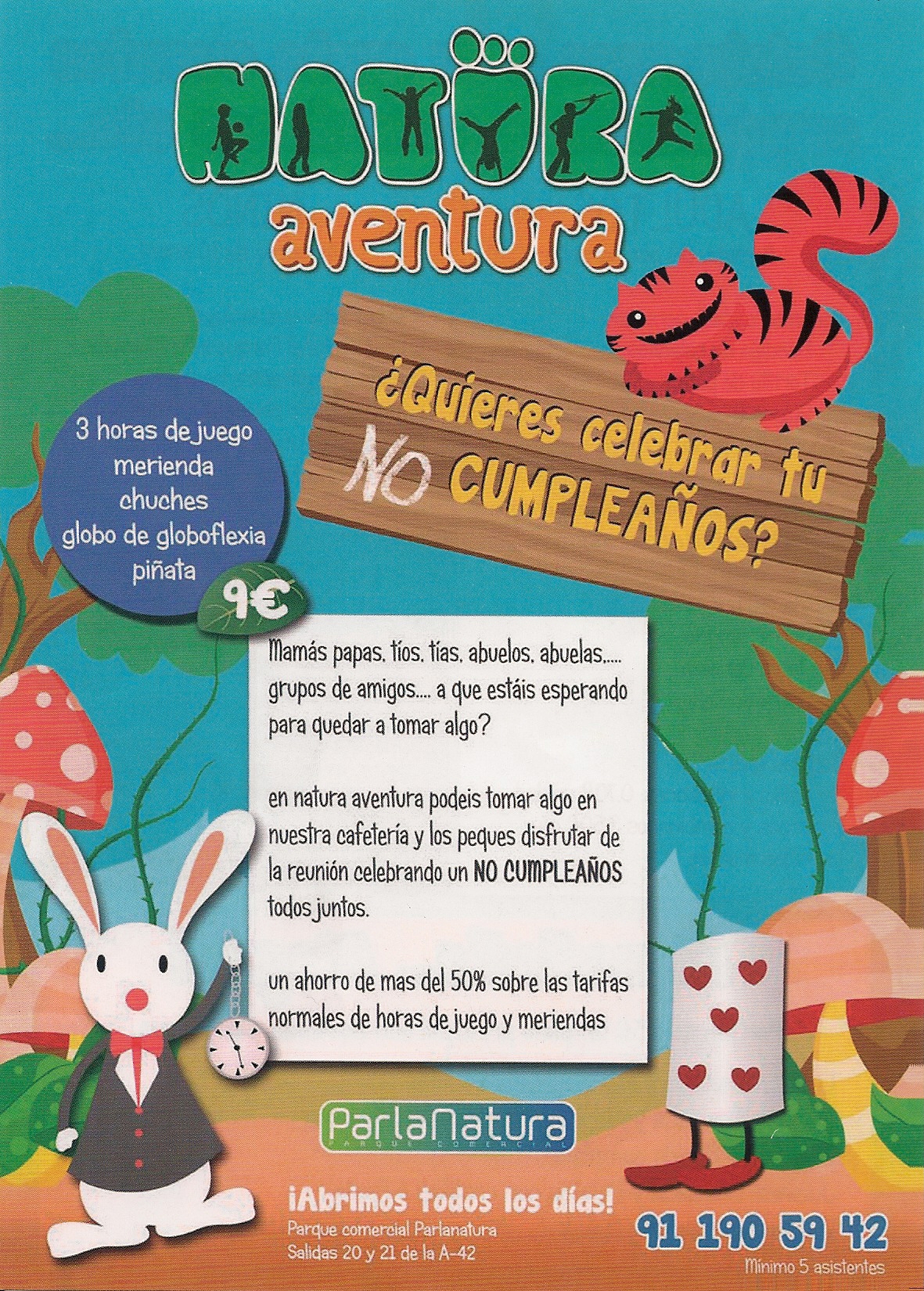 Rocío Fernández Muñoz